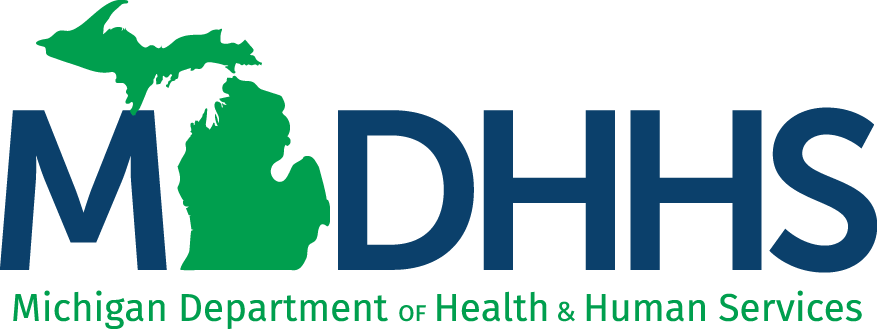 Opioid Laws
October 15, 2018

Kim Gaedeke, Deputy Director
Department of Licensing & Regulatory Affairs

Jared Welehodsky, Analyst
Policy & Strategic Initiatives
Michigan Department of Health & Human Services
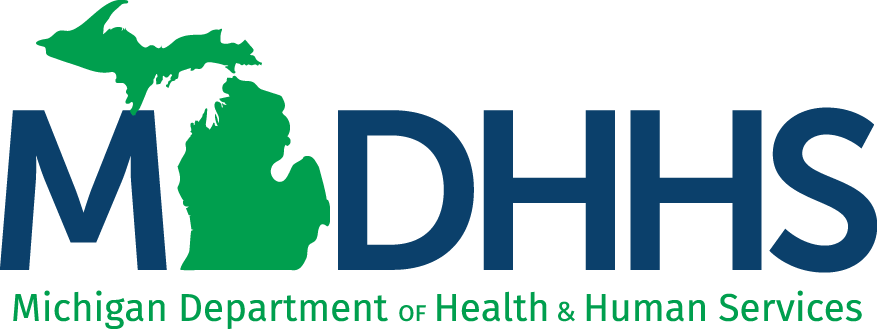 Public Act 246 of 2017
Requires disclosure of opioid information to minors and patients.

Beginning June 1, 2018, a prescriber shall comply with the following before issuing a new prescription for a controlled substance containing an opioid to a minor:
Discuss with the minor and the minor's parent or guardian the potential risks of addiction and overdose associated with the controlled substance. 
Discuss the increased risk of addiction to a controlled substance to an individual suffering from both mental and substance abuse disorders. 
Discuss the danger of taking a controlled substance containing an opioid with benzodiazepine, alcohol, or another central nervous system depressant. 
Discuss any other information in the patient counseling information section of the label for the prescription.
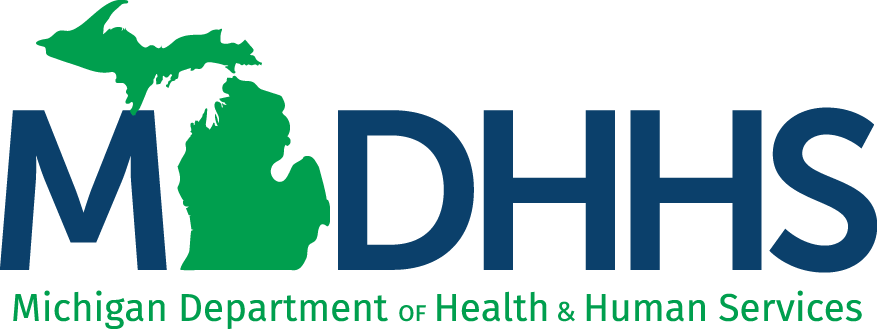 Public Act 246 of 2017
Requires the signature of the minor's parent or guardian to consent to the minor's treatment on a "start talking consent form", which is to be filed in the minor's medical record.  

The form is to contain:
Signatures of the parties involved.
Information on the name and quantity of the controlled substance.
Acknowledgement that the drug has potential for abuse.
A statement certifying that the prescriber discussed with the minor and the minor's guardian the potential risks of the drug.

If an adult signing a consent form is not the parent or guardian, the prescriber shall not prescribe more than a single 72-hour supply of the controlled substance to the minor.
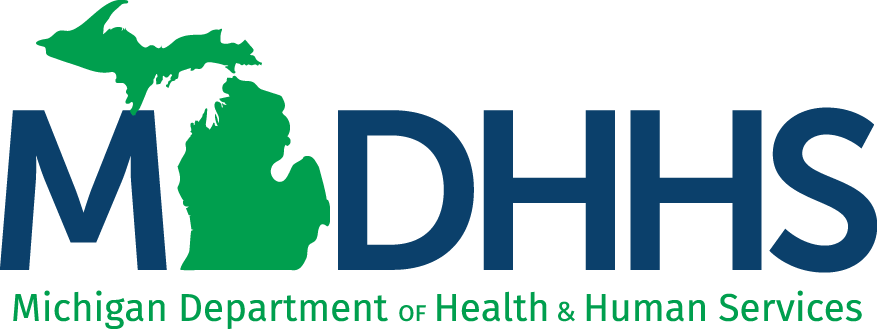 Public Act 246 of 2017
Exceptions to the law in case of emergency:
If it is detrimental to the minor’s health.
Certain surgical circumstances.
Specific hospice related instances.
If the minor’s parent or guardian is not legally required to consent.

Beginning June 1, 2018, before an opioid is prescribed to a patient, a prescriber shall provide the following information:
The dangers of opioid addiction. 
How to properly dispose of an expired, unused, or unwanted controlled substance.
That the delivery of a controlled substance is a felony under Michigan Law.
If the patient is pregnant or is a female of reproductive age, the short and long term effects of exposing a fetus to an opioid, including but not limited to neonatal abstinence syndrome.
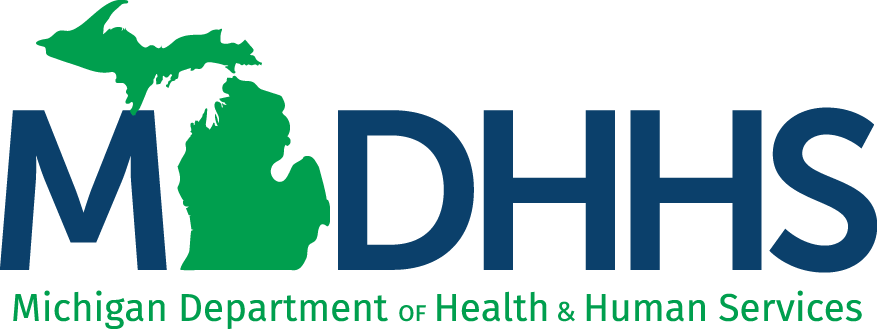 Public Act 246 of 2017
The prescriber shall obtain the signature of the patient or the patient's representative on a form provided by the Department of Health and Human Services, that they were informed of the above requirements. The form can be found at michigan.gov/stopoverdoses under the prescriber tab.  

The signed form shall be kept in the patient's medical record.  
The requirement does not apply if the controlled substance is prescribed for inpatient use
 
Provides sanctions for prescribers for failing to inform minors and their guardians of the risks of opioid abuse.
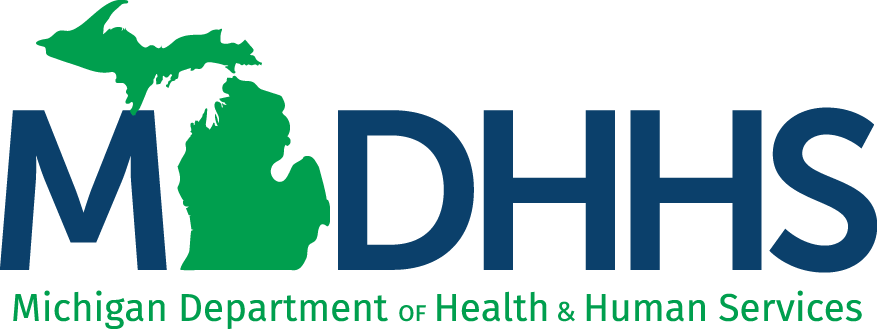 Public Act 247 of 2017 (PA 101 of 2018)
Please note this law was amended with PA 101 of 2018, which extends the effective date to March 31, 2019 unless LARA promulgates rules to provide exceptions to the bona-fide prescriber-patient relationship for prescribing.  

Requires prescribers to be in bona-fide prescriber-patient relationships prior to prescribing.

Beginning March 31, 2019, a licensed prescriber shall not prescribe a controlled substance listed in Schedules 2-5 unless the prescriber is in a bona fide prescriber-patient relationship with the patient. 
 
If the prescriber provides a controlled substance, the prescriber shall provide follow-up care to the patient to monitor the efficacy of the use of the controlled substance as a treatment of the patient's medical condition.
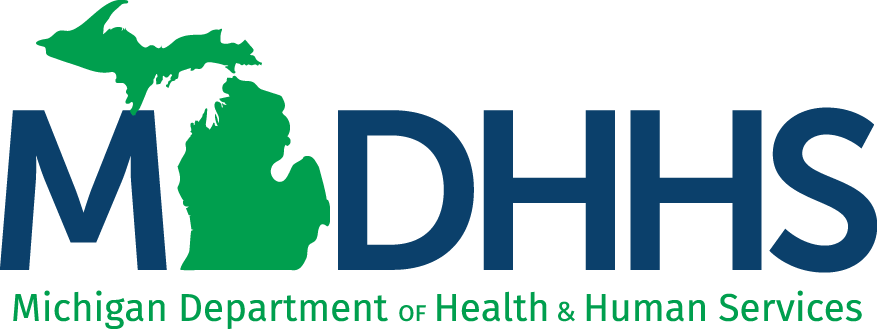 Public Act 247 of 2017 (PA 101 of 2018)
If the prescriber is unable to provide follow-up care, they shall refer the patient to the patient's primary care provider for follow-up care, or if a primary care provider does not exist, another licensed prescriber who is geographically accessible to the patient.  

Defines a bona fide prescriber-patient relationship as treatment or a counseling relationship between a prescriber and a patient in which both of the following are present:  
The prescriber has reviewed the patient’s relevant medical or clinical records and completed a full assessment of the patient's medical history and current medical condition, including a relevant medical evaluation of the patient conducted in person or via telehealth.
The prescriber has created and maintained records of the patient's condition in accordance with medically accepted standards.
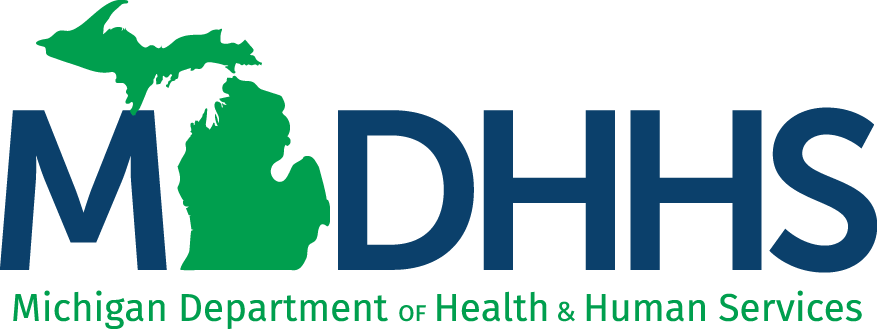 Public Act 247 of 2017 (PA 101 of 2018)
LARA, in consultation with its board(s), may promulgate rules:
Describing circumstances under which a bona fide prescriber-patient relationship is not required for purposes of prescribing a Schedule 2 to 5 controlled substance.
The rules may also include an alternative requirement for prescribing a Schedule 2 to 5 controlled substance when a bona fide prescriber-patient relationship is not required by the rules.  

Provides terms for sanction for violating the bona fide relationship requirements.

Please note with PA 101 of 2018, the December 27, 2018 deadline for rule promulgation does not apply.
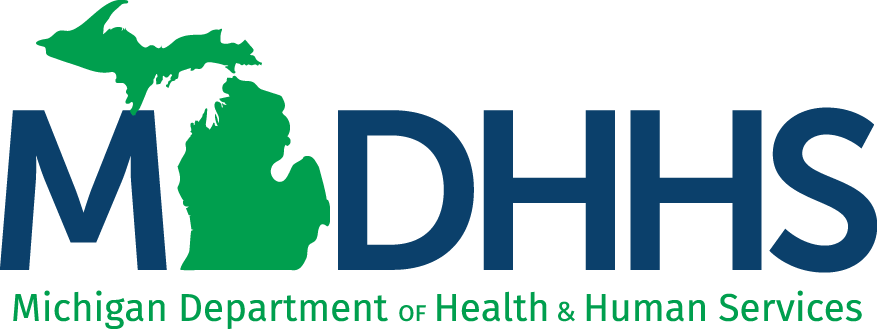 Public Act 248 of 2017
Requires prescribers to be registered to MAPS prior to prescribing or dispensing a controlled substance, and also requires a review of MAPS when prescribing or dispensing in a quantity that exceeds a 3-day supply.
Beginning June 1, 2018, before prescribing or dispensing to a patient a controlled substance in a quantity that exceeds a 3-day supply, a licensed prescriber shall obtain and review a MAPS report concerning that patient.  The requirement does not apply in any of the following circumstances: 
If the dispensing occurs in a hospital or a freestanding surgical outpatient facility and the controlled substance is administered to the patient in the hospital or facility.
If the patient is an animal, the dispensing occurs in a veterinary hospital or clinic, and the controlled substance is administered to the animal in that hospital or clinic. 
If the controlled substance is prescribed by a licensed prescriber who is a veterinarian and the controlled substance will be dispensed by a pharmacist.
  
Beginning June 1, 2018, before prescribing or dispensing a controlled substance to a patient, a licensed prescriber shall register with MAPS.
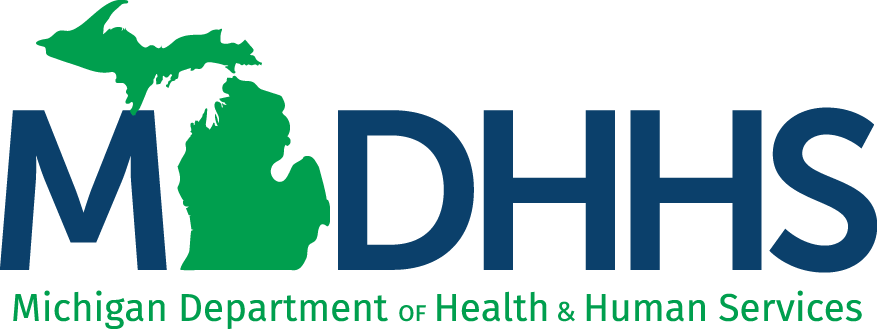 Public Act 249 of 2017
Contains provisions for sanction for various violations of the opioid bills package.
Contains many of the provisions of the other bills, as it is being used as a vehicle to correct conflicts in statute created by the package of bills being passed.  
Includes the bona fide prescriber-patient relationship language of PA 247 of 2017.
Contains the mandatory MAPS report review language for prescribers contained in PA 248 of 2017, as well as language regarding mandatory registration with MAPS for prescribers.
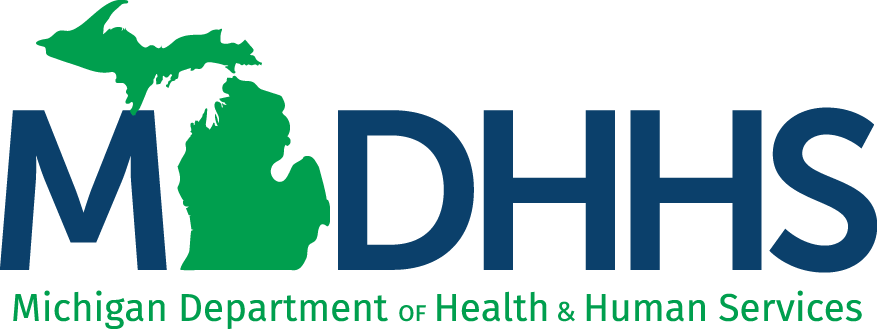 Public Act 249 of 2017
Provides penalties for violation of the following:
Beginning March 31, 2019, prescribers failing to adhere to the bona fide prescriber-patient relationship requirements. 
Beginning June 1, 2018, prescribers failing to obtain and review a MAPS report, when required, prior to prescribing or dispensing to a patient a controlled substance in a quantity that exceeds a 3-day supply.
Beginning June 1, 2018, prescribers failing to register with MAPS prior to prescribing or dispensing a controlled substance to a patient.
Beginning June 1, 2018, prescribers failing to provide minors, and their parents or guardians, with proper education regarding the risks of opioid abuse.
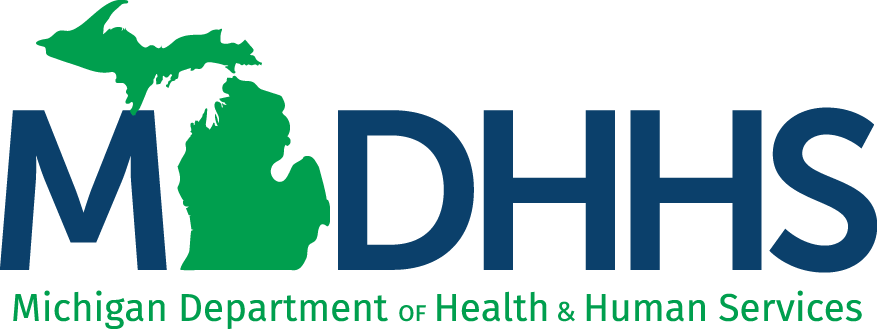 Public Act 249 of 2017
Beginning June 1, 2018, if the department has reasonable basis that a licensee failed to obtain and review a MAPS report or failed to register to MAPS, LARA:  
Is not required to conduct an investigation.
May issue a letter to the licensee notifying Issue Includes the bona fide prescriber-patient relationship language of PA 247 of 2017.
A letter issued under this section of the law is not considered a disciplinary action.

Not registering and checking MAPS may result in sanctions as determined by the board.
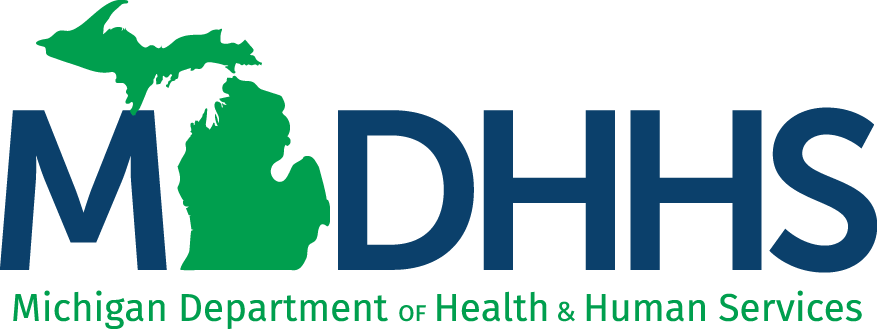 Public Act 250 of 2017
Requires the providing of information regarding Substance Use Disorder Services.
Effective March 27, 2018:
A health professional licensee or registrant that treats a patient for an opioid-related overdose is required to provide that patient with information regarding Substance Use Disorder Services.
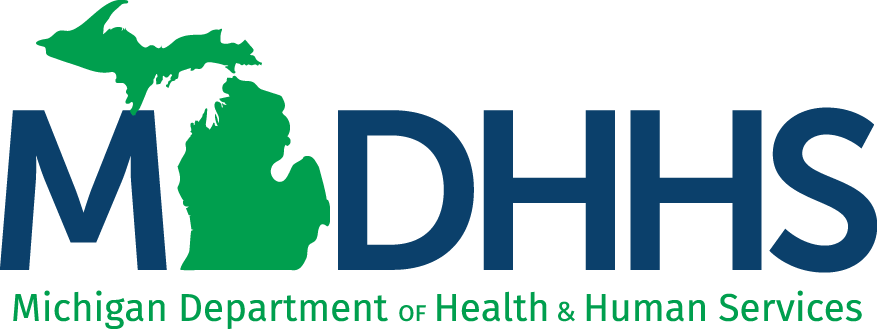 Public Act 251 of 2017
Requires prescribers treating for acute pain, to not prescribe a patient more than a 7-day supply of an opioid within a 7-day period.
Beginning July 1, 2018, if a prescriber is treating a patient for acute pain, that the prescriber shall not prescribe the patient more than a 7-day supply of an opioid within a 7-day period. 
 
Further, beginning March 27, 2018, the legislation provides that a pharmacist, consistent with federal law and regulations on the partial filling of a controlled substance included in Schedule 2, may partially fill in increments, a prescription for a controlled substance included in Schedule 2.
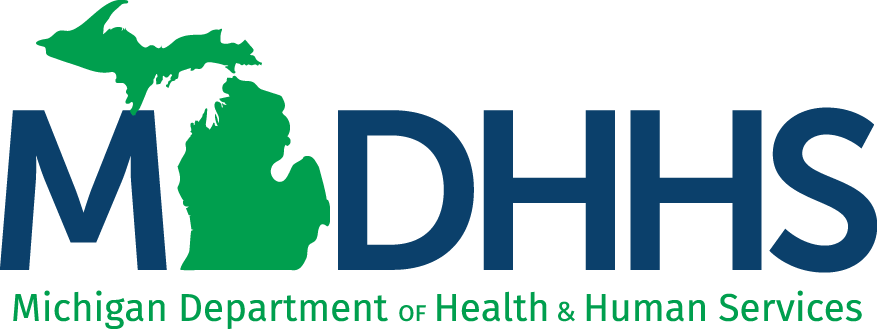 Public Act 252 of 2017
MAPS review requirements before dispensing or prescribing buprenorphine or methadone.
Effective March 27, 2018.

Adds the dispensing of a controlled substance at a veterinary hospital or clinic that administers the controlled substance to an animal that is an inpatient, to the following list of exemptions for MAPS reporting requirements: 
A hospital. 
A health facility or agency if the controlled substance is dispensed by a dispensing prescriber in a quantity adequate to treat the patient for not more than 48 hours.
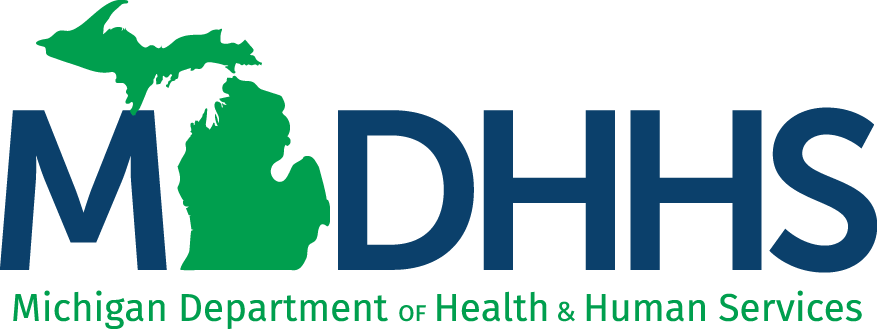 Public Act 252 of 2017
Provides that before dispensing or prescribing buprenorphine or a drug containing buprenorphine or methadone to a patient in a substance disorder program, that a prescriber shall obtain and review a MAPS report on the patient. 

Additionally, the legislation provides that a prescriber shall report data to MAPS if federal law does not prohibit the reporting of data concerning the patient, to LARA.  

The legislation rescinds R 338.3162E from the pharmacy rules, which deals with exemptions to MAPS reporting requirements.
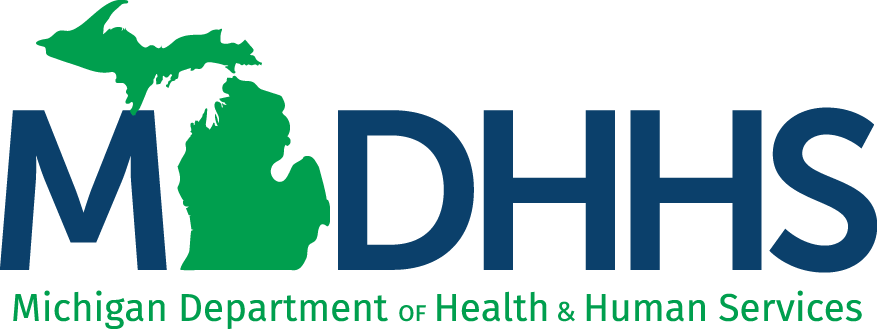 Public Act 253 of 2017
Medicaid eligibility for Substance Use Disorder Services.
Effective March 27, 2018.

Amends the Social Welfare Act to provide that an eligible individual can receive medically necessary treatment for opioid abuse.  The bill codifies coverage by Michigan's Medicaid program for detox programs.
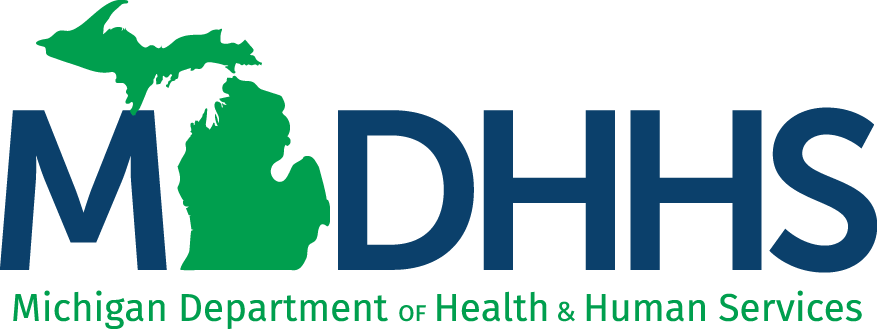 Public Act 254 of 2017
PDOAC recommendations for the instruction of pupils on the dangers of opioid abuse.
Requires PDOAC, by July 1, 2018, to develop or adopt for Michigan's Department of Education, recommendations for the instruction of pupils on the dangers of prescription opioid drug abuse.
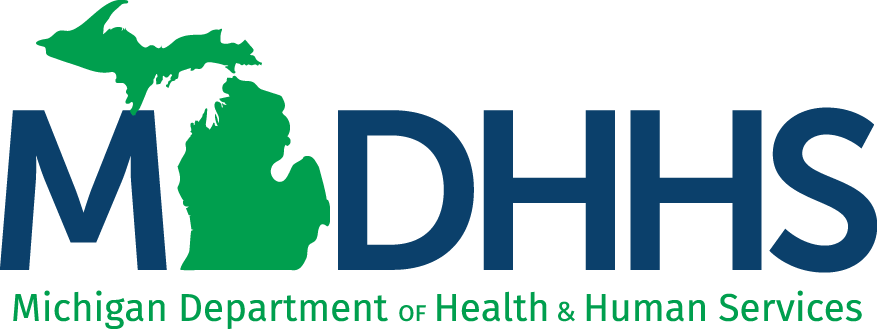 Public Act 255 of 2017
MDE model programs of instruction on the dangers of prescription opioid drug abuse.
No later than July 1, 2019, the Department of Education shall make available to school districts the model program of instruction on the dangers of prescription opioid drug abuse, developed or adopted by PDOAC. 
 
Beginning in the 2019-2020 School Year, the Department of Education shall ensure that the state model of academic standards for health education includes instruction on prescription opioid drug abuse, including at least the PDOAC recommendations.
Public Act 101 of 2018
Pushes back the effective date for the bona fide prescriber-patient relationship requirement to 3/31/19; OR
If rules are promulgated to provide alternatives to the prescriber-patient requirement before 3/31/19, on the date on which rules are promulgated is when the change becomes effective.
Additional Resources & Information
LARA and DHHS have produced FAQs regarding the new Opioid Laws, which are posted online at:
www.Michigan.gov/bpl
	> Michigan Automated Prescription System (MAPS)
	> Laws/Regulations
	> Michigan Opioid Laws Frequently Asked Questions

https://www.michigan.gov/documents/lara/LARA_DHHS_Opioid_Laws_FAQ_05-02-2018_622175_7.pdf

For additional information on the statewide initiatives addressing the opioid issue, please visit the DHHS website at:
www.Michigan.gov/stopoverdoses
Contacts for MAPS
For technical assistance, please contact Appriss’ customer first center at:
844-364-4767

For policy or administrative assistance and more information about integrating with MAPS, please contact MAPS support:
517-373-1737 or BPL-MAPS@Michigan.gov 
Info:  www.Michigan.gov/bpl, click on MAPS  
Integrations:  Click on Software Integration Resources
Questions?
Thank You!